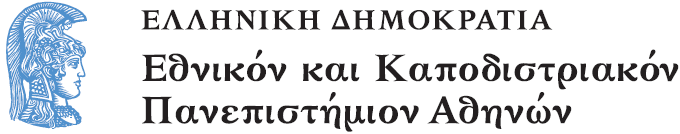 Το Εικονογραφημένο Βιβλίο στην Προσχολική Εκπαίδευση
Ενότητα 2.1: Μυθολογία

Αγγελική Γιαννικοπούλου
Τμήμα Εκπαίδευσης και Αγωγής στην Προσχολική Ηλικία (ΤΕΑΠΗ)
Διδακτική Πρακτική
Διδακτική πρακτική: 
Μαρία Λεμπέση.
Μυθολογικό θέμα: 
Κύκλωπας.
Βιβλίο: Ταμπαλίδη, Παναγιώτα. Aρχαία μυθικά τέρατα : Η ελληνική μυθολογία... αλλιώς / Παναγιώτα Ταμπαλίδη · εικονογράφηση Αλέξια Οθωναίου. - 1η έκδ. - Αθήνα : Τετράγωνο, 2010.
[1]
Ανάγνωση βιβλίου
Προβολή βίντεο με την ιστορία του Κύκλωπα
Μονόφθαλμες κούκλες
Συγκεντρώνουμε τις μονόφθαλμες κούκλες που έχουμε στην τάξη. 
Και τυχαίνει να έχουμε δύο, μια παλιά κατασκευή και ένα δώρο έτοιμου φαγητού.
Μονόφθαλμοι ήρωες (1/3)
Σκεφτόμαστε μαζί με τα παιδιά ποιοι σύγχρονοι ήρωες έχουν ένα μάτι: 
Ο Πλαγκτόν!
Μονόφθαλμοι ήρωες (2/3)
Ο Μάικ!
Μονόφθαλμοι ήρωες (3/3)
Το Μίνιον!
Οι μάσκες των καλών μονόφθαλμων
Τα παιδιά παρατηρούν πως δεν είναι όλοι οι μονόφθαλμοι ήρωες κακοί. 
Φτιάχνουν λοιπόν μάσκες minions, τους καλούς μονόφθαλμους.
Τα έργα των παιδιών (1/2)
Τα έργα των παιδιών (2/2)
Το τελικό αποτέλεσμα
Χρηματοδότηση
Το παρόν εκπαιδευτικό υλικό έχει αναπτυχθεί στo πλαίσιo του εκπαιδευτικού έργου του διδάσκοντα.
Το έργο «Ανοικτά Ακαδημαϊκά Μαθήματα στο Πανεπιστήμιο Αθηνών» έχει χρηματοδοτήσει μόνο την αναδιαμόρφωση του εκπαιδευτικού υλικού. 
Το έργο υλοποιείται στο πλαίσιο του Επιχειρησιακού Προγράμματος «Εκπαίδευση και Δια Βίου Μάθηση» και συγχρηματοδοτείται από την Ευρωπαϊκή Ένωση (Ευρωπαϊκό Κοινωνικό Ταμείο) και από εθνικούς πόρους.
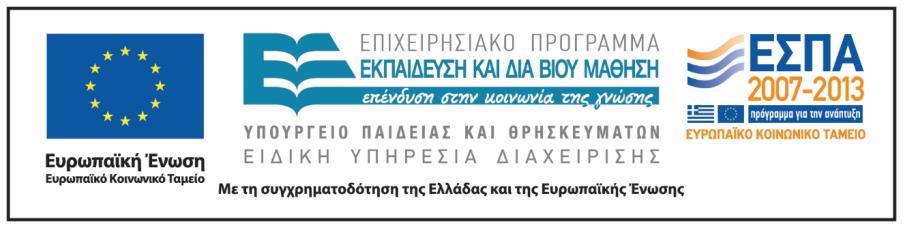 Σημειώματα
Σημείωμα Ιστορικού Εκδόσεων Έργου
Το παρόν έργο αποτελεί την έκδοση 1.0.
Σημείωμα Αναφοράς
Copyright Εθνικόν και Καποδιστριακόν Πανεπιστήμιον Αθηνών, Αγγελική Γιαννικοπούλου 2015. Μαρία Λεμπέση, Αγγελική Γιαννικοπούλου. «Το Εικονογραφημένο Βιβλίο στην Προσχολική Εκπαίδευση. Μυθολογία. Κύκλωπας ΙΙ». Έκδοση: 1.0. Αθήνα 2015. Διαθέσιμο από τη δικτυακή διεύθυνση: http://opencourses.uoa.gr/courses/ECD5/.
Σημείωμα Αδειοδότησης
Το παρόν υλικό διατίθεται με τους όρους της άδειας χρήσης Creative Commons Αναφορά, Μη Εμπορική Χρήση Παρόμοια Διανομή 4.0 [1] ή μεταγενέστερη, Διεθνής Έκδοση. Εξαιρούνται τα αυτοτελή έργα τρίτων π.χ. φωτογραφίες, διαγράμματα κ.λπ.,  τα οποία εμπεριέχονται σε αυτό και τα οποία αναφέρονται μαζί με τους όρους χρήσης τους στο «Σημείωμα Χρήσης Έργων Τρίτων».
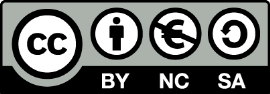 [1] http://creativecommons.org/licenses/by-nc-sa/4.0/ 

Ως Μη Εμπορική ορίζεται η χρήση:
που δεν περιλαμβάνει άμεσο ή έμμεσο οικονομικό όφελος από τη χρήση του έργου, για τον διανομέα του έργου και αδειοδόχο.
που δεν περιλαμβάνει οικονομική συναλλαγή ως προϋπόθεση για τη χρήση ή πρόσβαση στο έργο.
που δεν προσπορίζει στον διανομέα του έργου και αδειοδόχο έμμεσο οικονομικό όφελος (π.χ. διαφημίσεις) από την προβολή του έργου σε διαδικτυακό τόπο.

Ο δικαιούχος μπορεί να παρέχει στον αδειοδόχο ξεχωριστή άδεια να χρησιμοποιεί το έργο για εμπορική χρήση, εφόσον αυτό του ζητηθεί.
Διατήρηση Σημειωμάτων
Οποιαδήποτε αναπαραγωγή ή διασκευή του υλικού θα πρέπει να συμπεριλαμβάνει:
το Σημείωμα Αναφοράς,
το Σημείωμα Αδειοδότησης,
τη δήλωση Διατήρησης Σημειωμάτων,
το Σημείωμα Χρήσης Έργων Τρίτων (εφόσον υπάρχει),
μαζί με τους συνοδευτικούς υπερσυνδέσμους.
Σημείωμα Χρήσης Έργων Τρίτων
Το Έργο αυτό κάνει χρήση των ακόλουθων έργων:
Εικόνα 1: Εξώφυλλο του βιβλίου «Aρχαία μυθικά τέρατα : Η ελληνική μυθολογία... Αλλιώς» / Παναγιώτα Ταμπαλίδη · εικονογράφηση Αλέξια Οθωναίου. - 1η έκδ. - Αθήνα : Τετράγωνο, 2010. Biblionet.